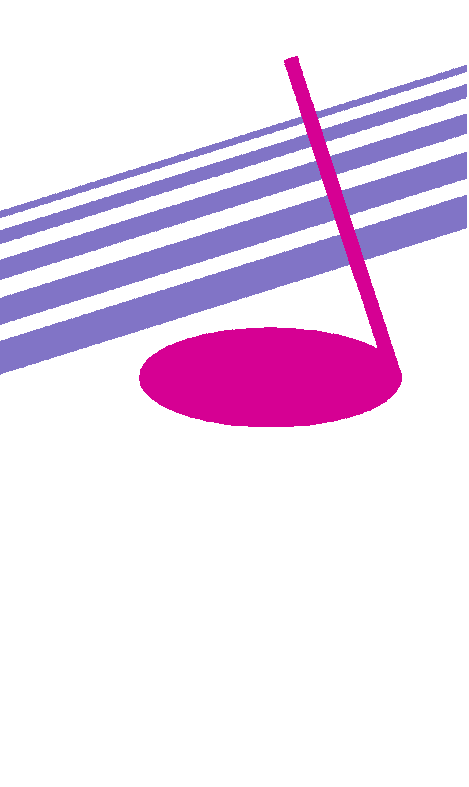 Keep Calm and Make Music
Weekly Wonder
Journey to the Moon KS1
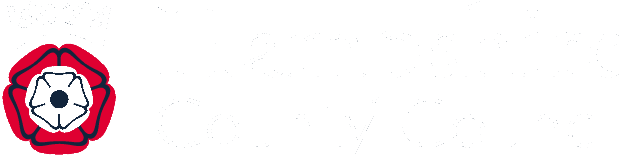 Journey to the Moon
Listen toTelstar
and imagine
you are in a
rocket on your
way up to the
moon
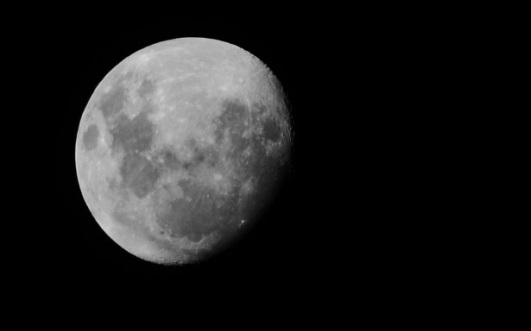 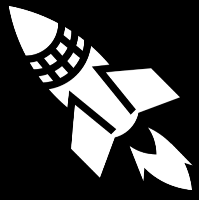 Whatever Next
Click to listen to     Whatever Next
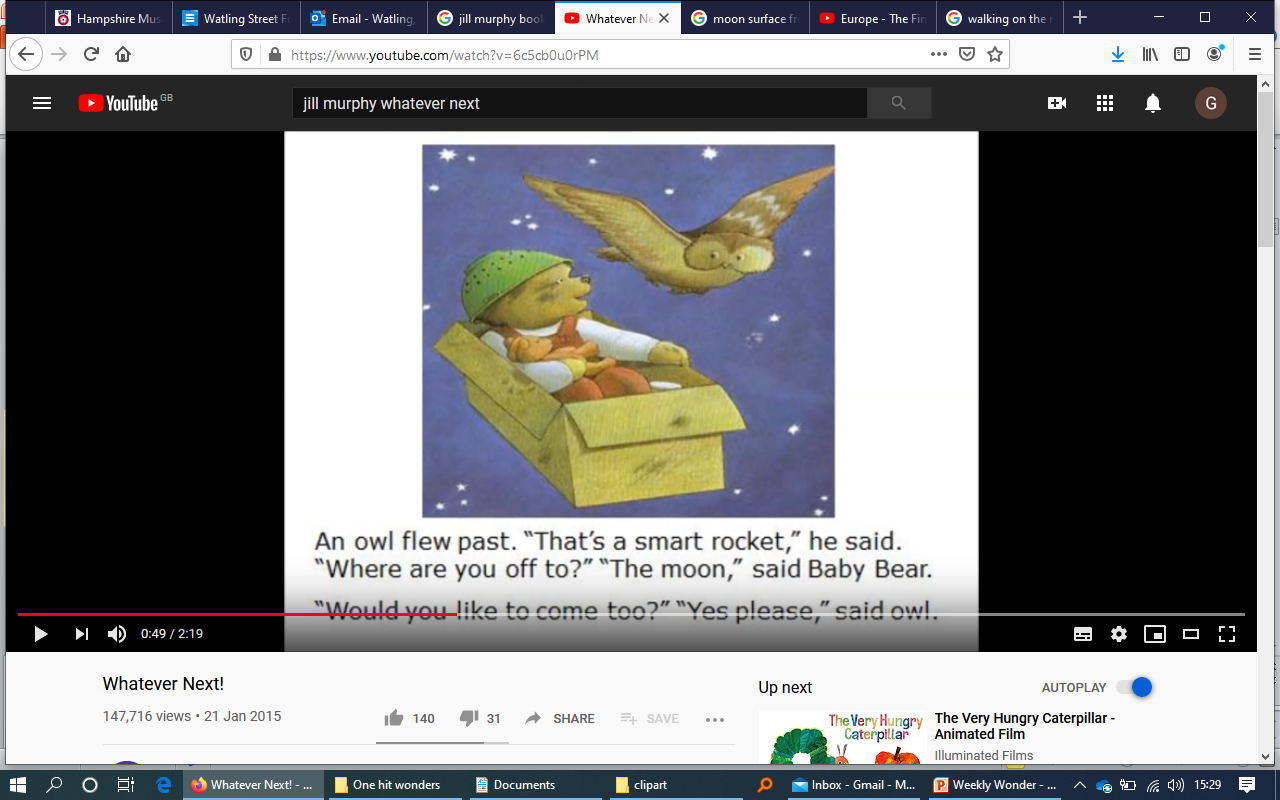 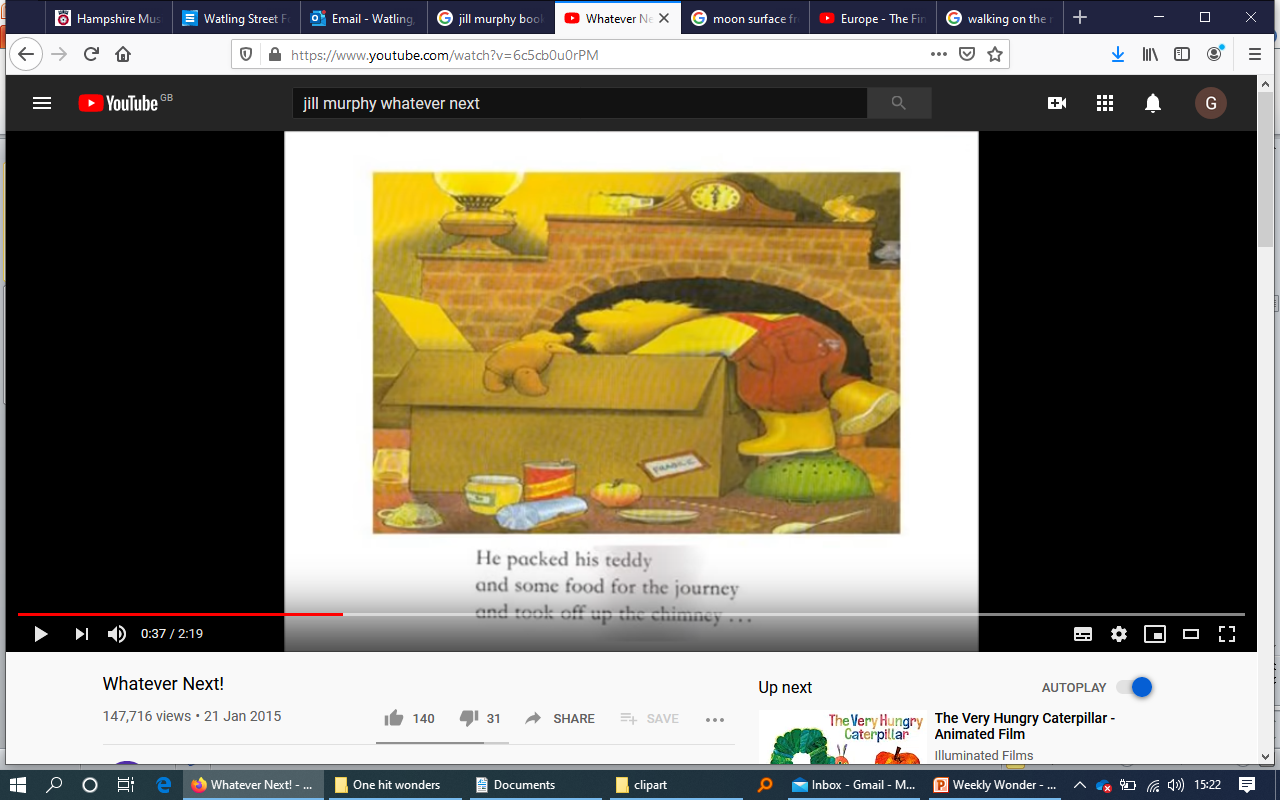 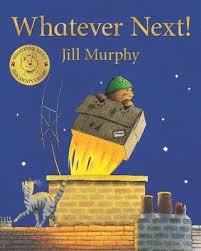 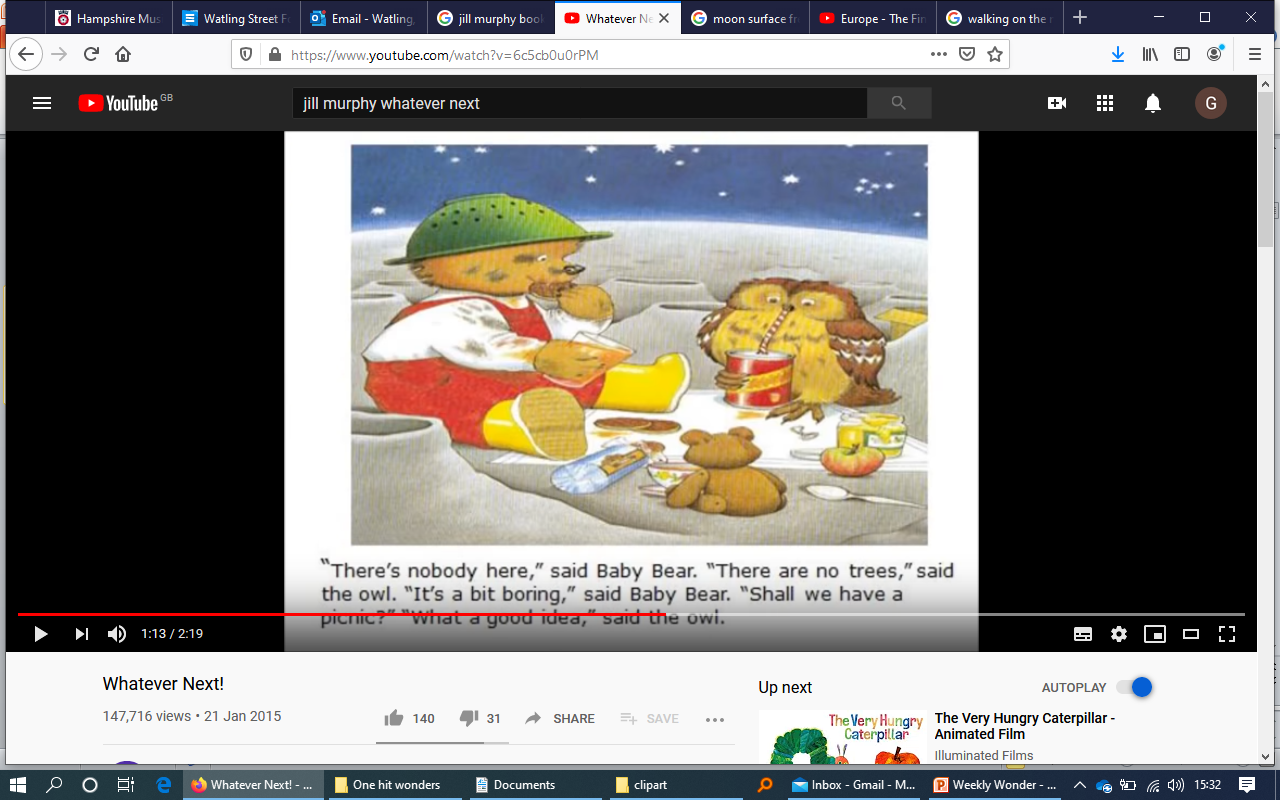 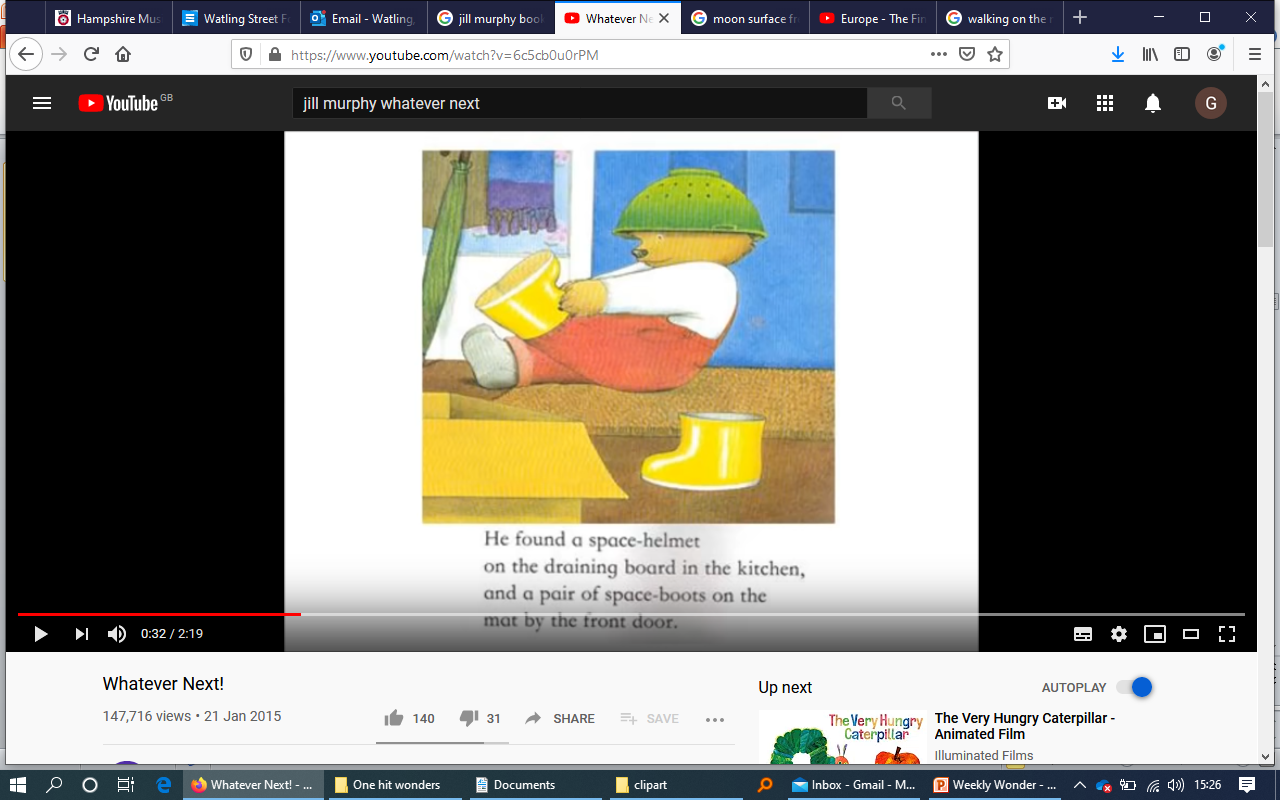 Go on your own moon journey
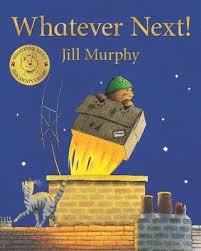 First find your space equipment, (don’t forget to ask a grown up before you take anything)
You will need:
       a rocket				   a helmet 


     space boots				     a picnic
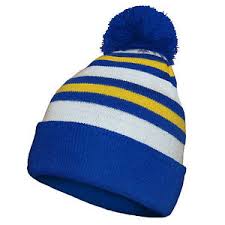 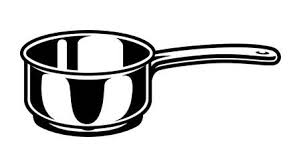 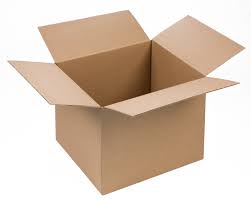 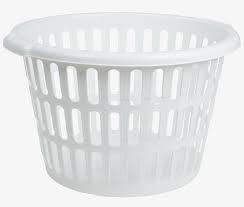 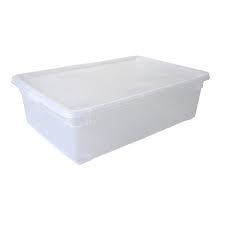 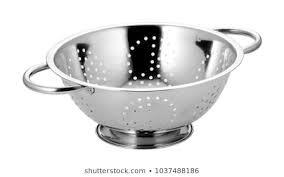 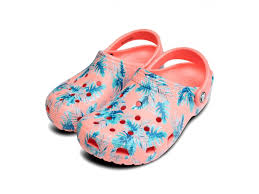 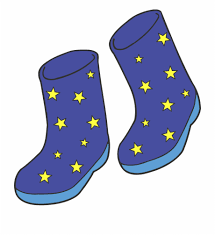 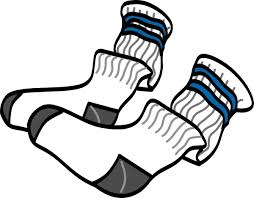 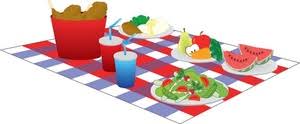 Make a rocket out of a box/ laundry basket/ something else …
Sit in your rocketIs it comfy or does it need a seat? 
Perhaps some books or a cushion to sit on?

How will you steer your rocket?Do you need a steering wheel and some control buttons? Can you draw or make these?
Choose some sounds for your rocket.  Make some vocal sounds for pressing the control, turning the engine on, taking off etc…
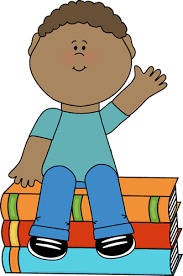 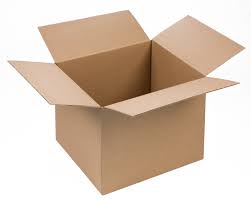 Brrrr
whoosh
Ping pong
Try out your moon boots
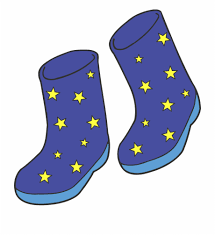 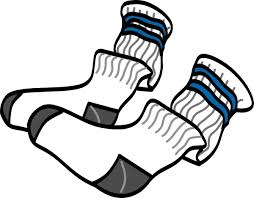 Put your moon boots on

Click here to watch how astronauts move on the moon

Walking on the MoonThis song is all about walking on the moon
Have fun walking like an astronaut in your moon boots to this fun song
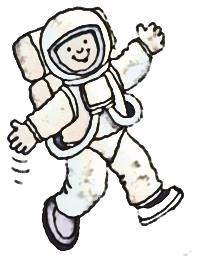 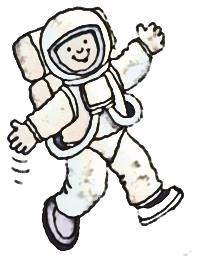 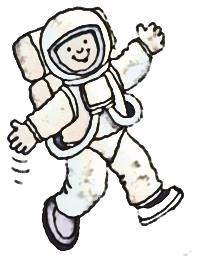 What will the moon be like?
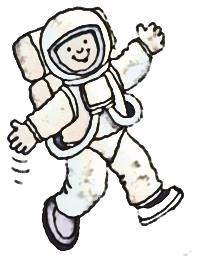 Listen to Alpha by VangelisChoose some words to describe the moon
lonely
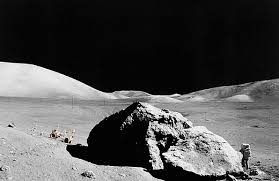 dusty
dark
spooky
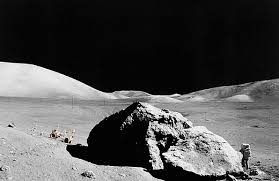 Play some moon music
Find or make some sounds to match your describing words then use them 
to play along to Alpha
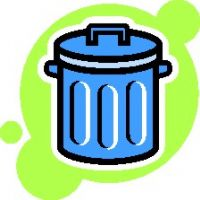 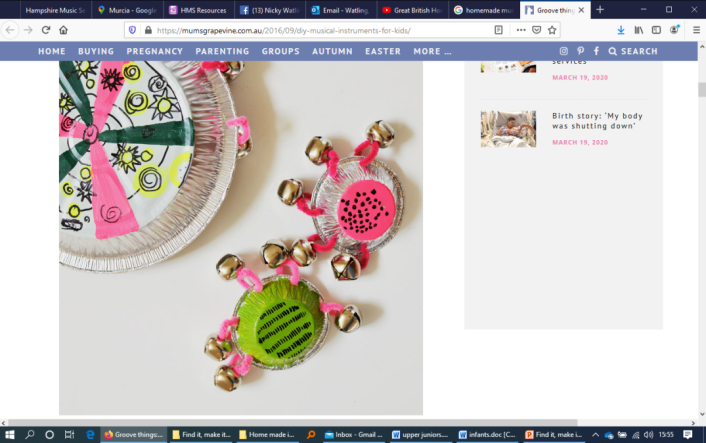 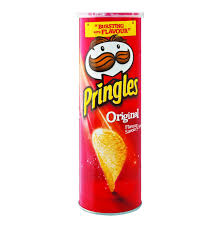 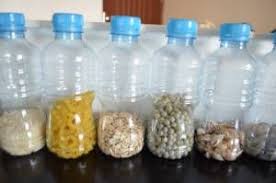 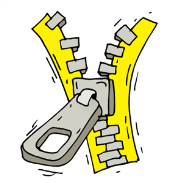 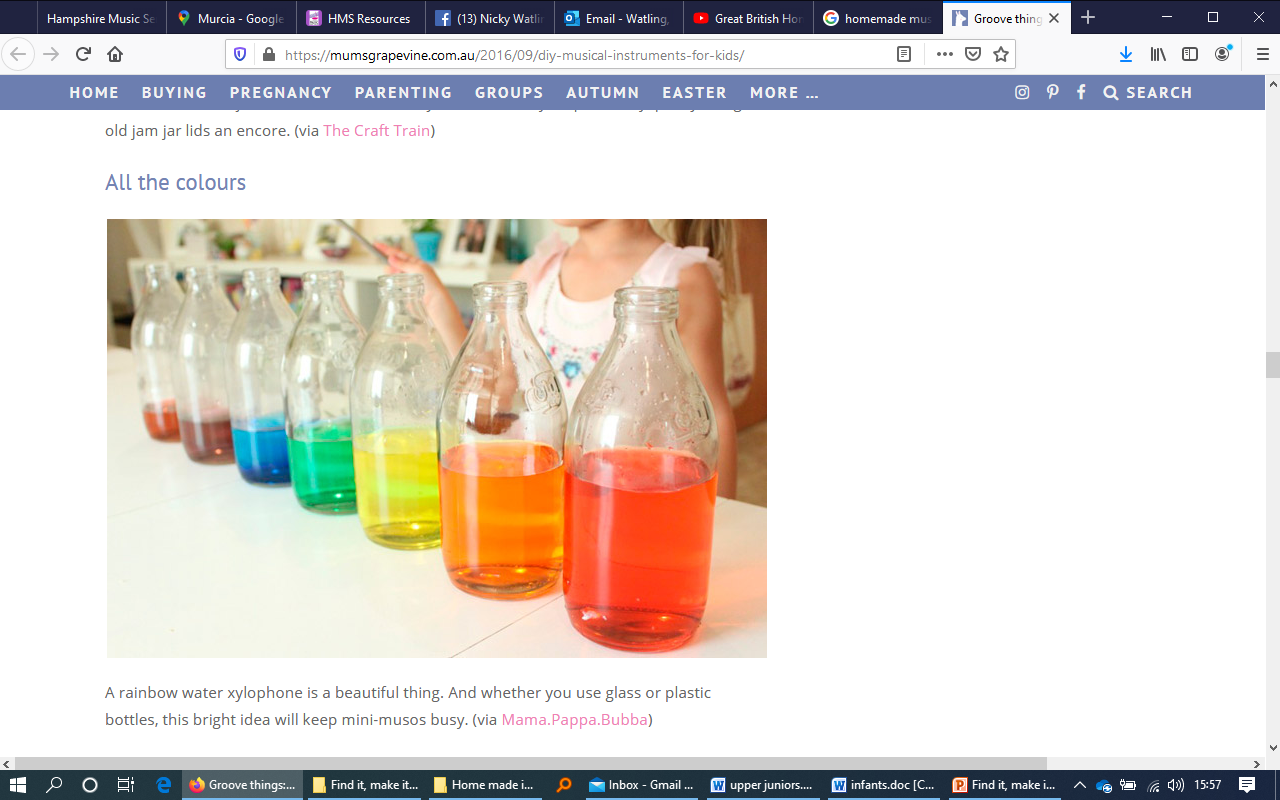 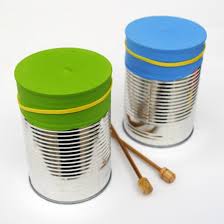 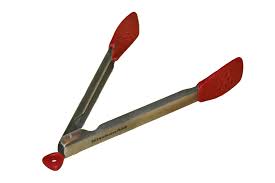 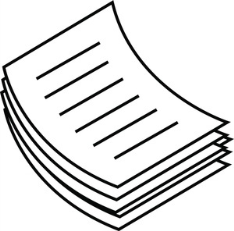 Let’s go to the moon!
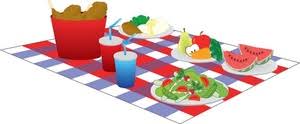 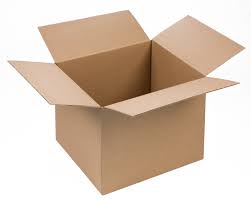 Pack your rocket 
(don’t forget your space music sounds and your picnic)


Put on your moon boots and helmet


Climb in and prepare for take off
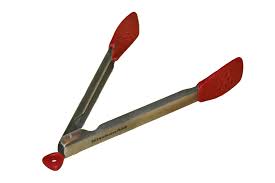 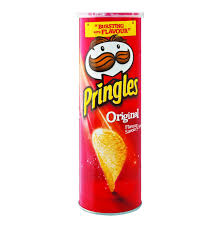 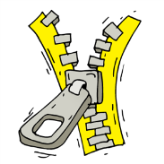 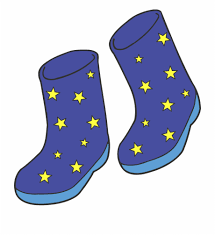 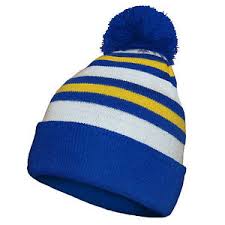 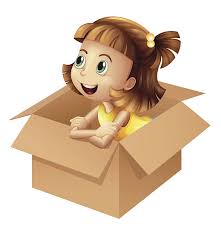 Take off!
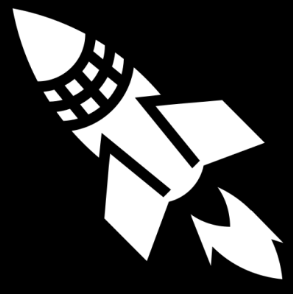 Turn your switches on (make your switching on sounds)
Turn your engine on (make your engine sound)

Count down to take off: 10   9   8   7   6   5   4   3   2   1

Blast off! (make your taking off sound)

Then listen to Telstar by the Tornados as you fly up to the moon
Enjoy your visit to the moon
Go exploring in your moon boots – moon walk to Walking on the Moon again

Play your own moon music along to Alpha

Eat your picnic whilst listening to some space music

Climb back into your rocket and blast off for home
Fly home
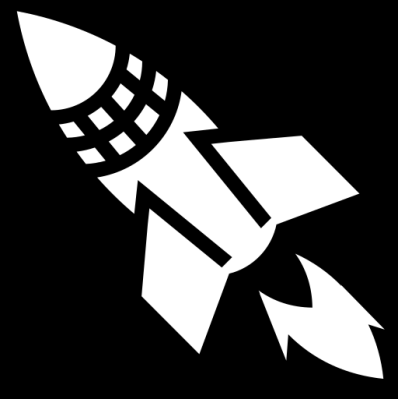 Listen to Telstar by the Tornados as you fly back home

Land with a bump then turn off your engine and climb out of your rocket 

Hope you had fun!
Still got time?
Use some free online resources to explore choosing and playing space sounds
Here is a link to a site with virtual musical instruments:
https://www.virtualmusicalinstruments.com/
The virtual pan pipes have a particularly “spacey” sound.  Use the number keys on your computer keyboard to play more than one sound at the same time

If you have an iPhone or iPad you could use this free app:

Marimba, Xylophone, VibraphoneThe vibraphone setting sounds really “spacey”
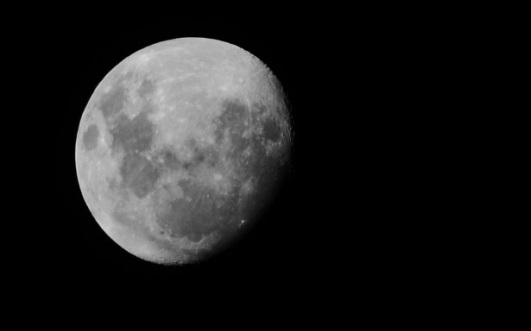 Still got even more time?Listen to some other music inspired by outer space
Also Spracht Zarathustra by Richard StraussThis was the music used by NASA
Fanfare for the Common Man by Copland
Rocket Man by Elton John
Final Countdown by EuropeBuzz Aldrin Rocket Experience – rapped by Buzz  Aldrin